ESITLUSE PEALKIRI
Ants Veetõusme
Tartu 2025
PEALKIRI
Sinu sisuline tekst täidab selle mulli.
1
2
3
Teema 2
Teema 1
Teema 3
Sisutekst 1
Sisutekst 2
Punkt 1
Punkt 2
Sisutekst 1
Sisutekst 2
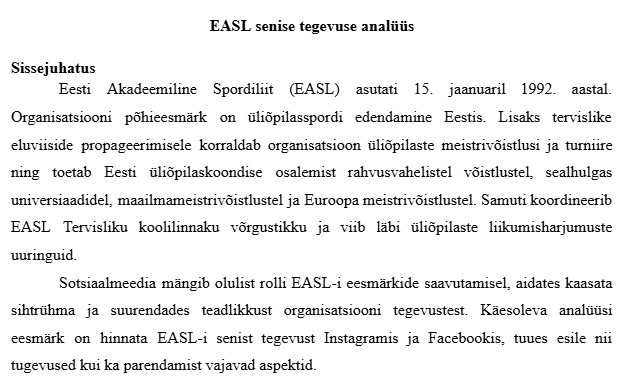 PEALKIRI
1
Teema
Sisutekst
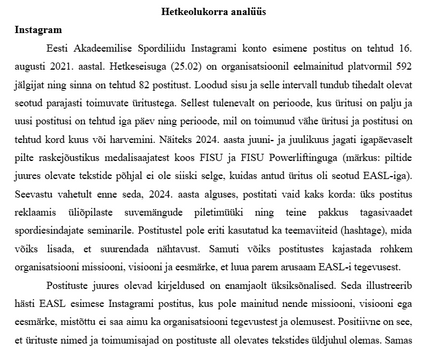 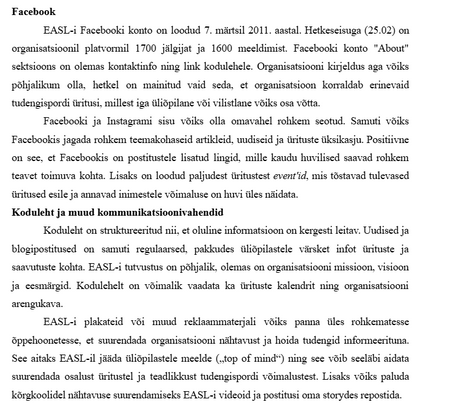 Sisutekst
PROTSESS
2
Postituste ja storyde loomine ning postitamine
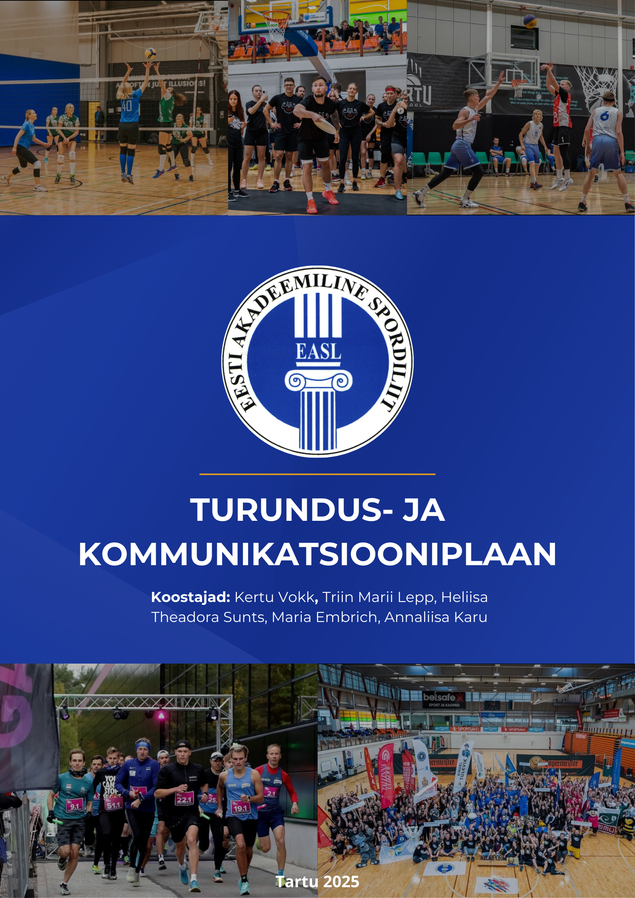 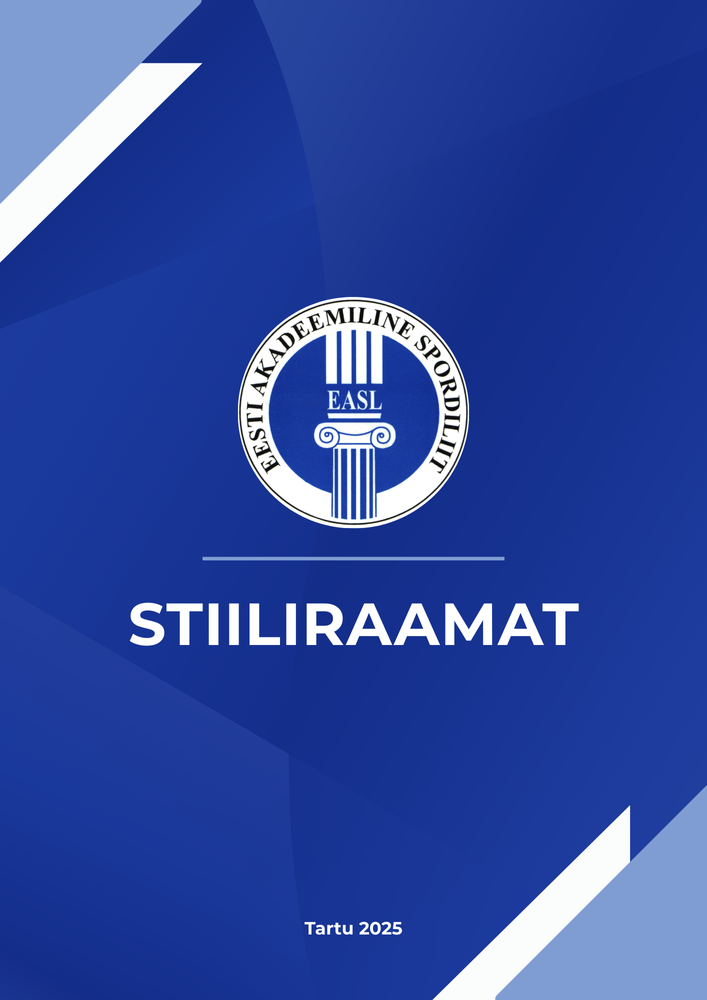 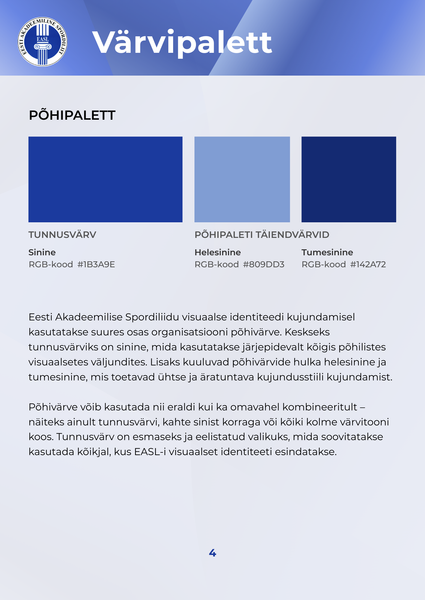 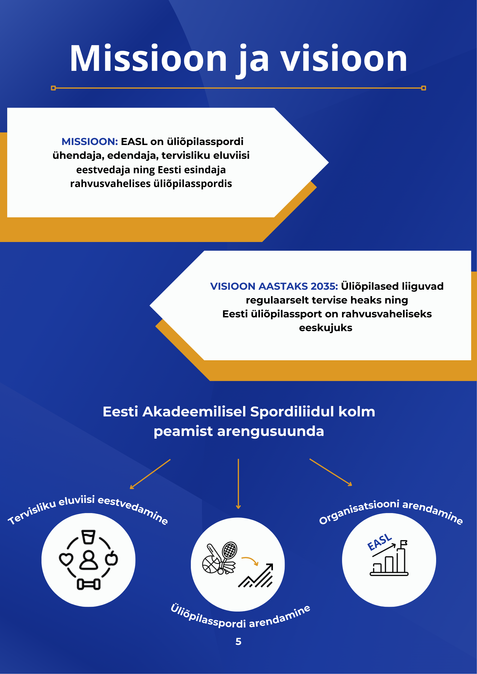 PROTSESS
3
Turundus- ja kommunikatsiooniplaani ning stiiliraamatu koostamine
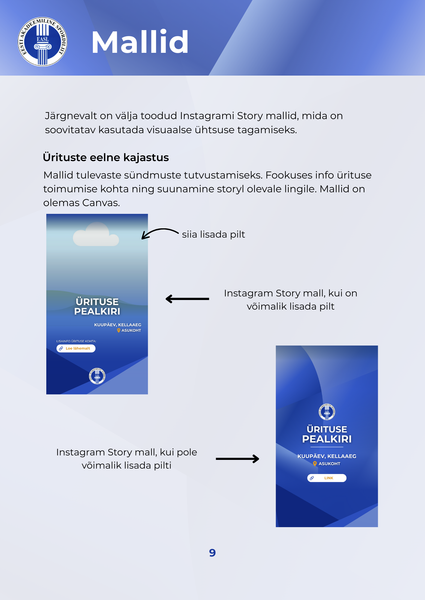 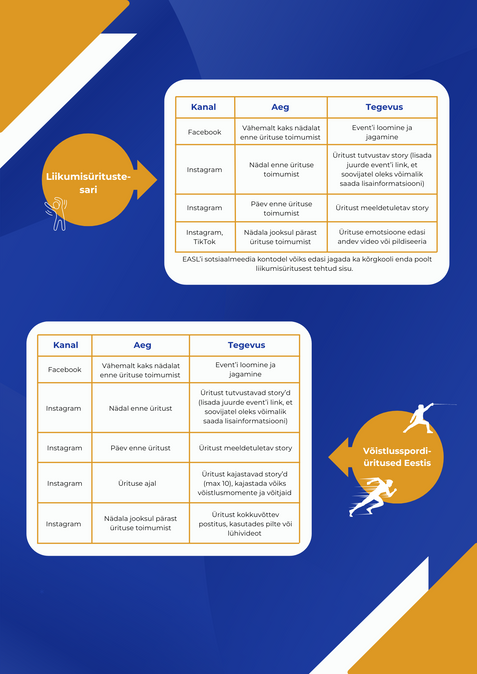 PROTSESS
4
TikToki konto loomine ja sinna sisu postitamine
13.03.2025
13.05.2025
PROTSESS
5
Paaristurniiri reklaam ja turundamine
TULEMUSED
11 Instagrami postitust + Instagrami storyd
TikToki konto loomine ja 10 TikTokki
Turundus- ja kommunikatsiooniplaan, stiiliraamat
Paaristurniiri plakatid, loos, Facebooki eventi loomine, meeledtuletavad storyd ja ürituse kajastamine
TULEMUSED: NÄITAJAD
Instagrami mõõdikud
Tiktoki mõõdikud
PROBLEEMKOHAD
Infopuudus
Vastutuse jagamine
Kohati ebaselged piirid ja ülesanded
Ülesanded osutusid raskemaks kui eeldasime
ÕNNESTUMISED
TikToki videotel olid head vaatajanumbrid
Praktikajuhendajad olid rahul valminud turundus- ja kommunikatsiooniplaani ning stiiliraamatuga
Paaristurniir läks edukalt esimese korra kohta
Projektipraktika alguses seatud eesmärgid said täidetud